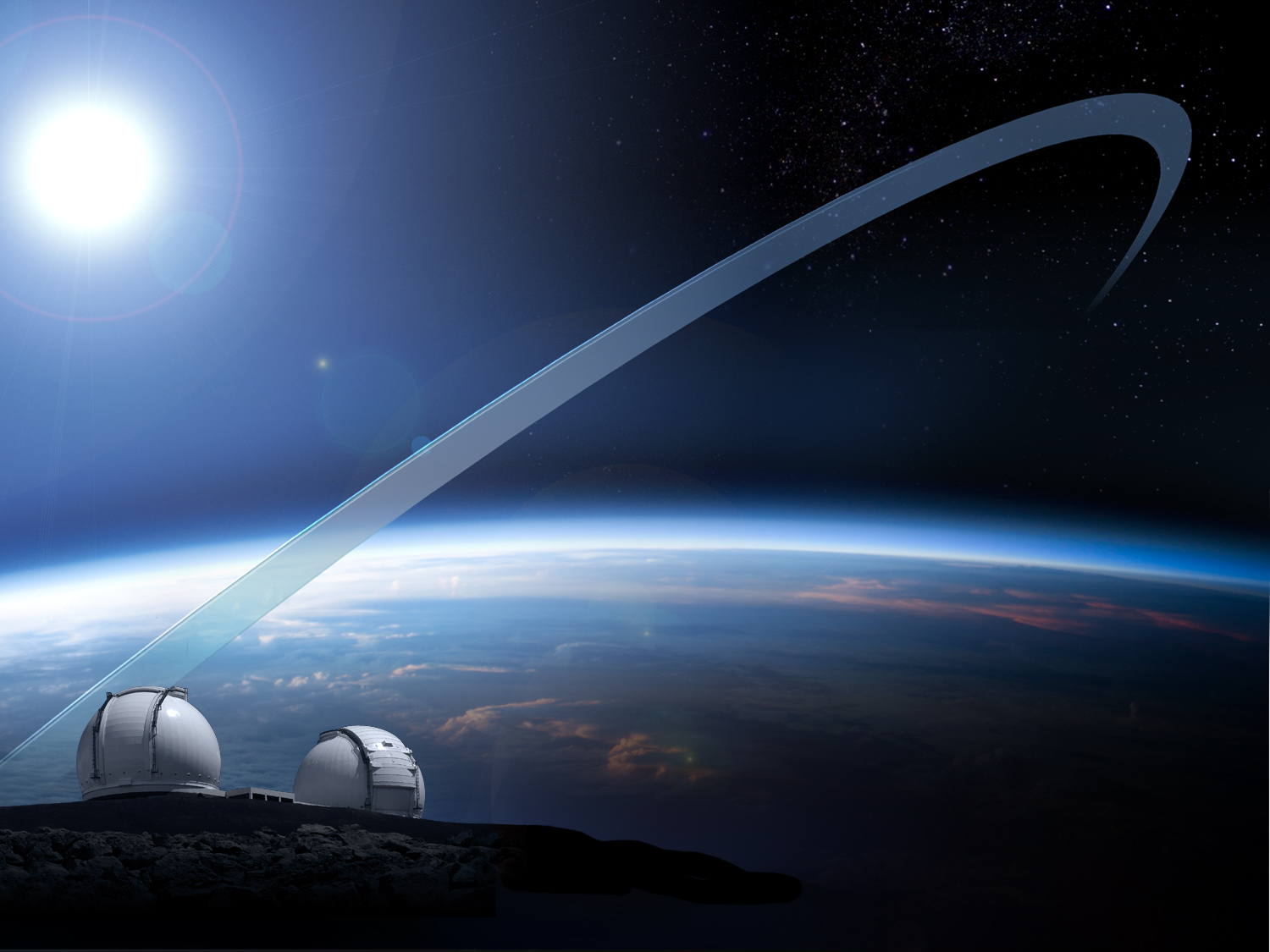 Four Decades of NASA’s World Leadership in UV, Visual, and IR Astronomy
AFTA
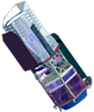 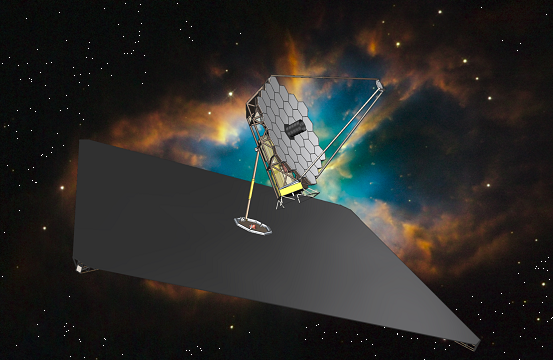 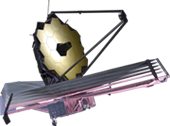 UVOIR Observatory for the 2020s
Kepler
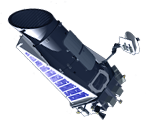 JWST
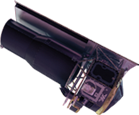 Spitzer
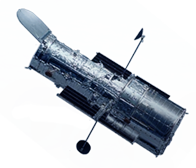 Hubble
2001
Decadal
Survey
2010
Decadal
Survey
2013
Astrophysics 
Roadmap
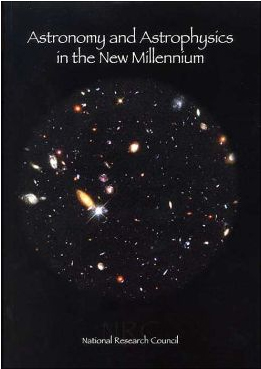 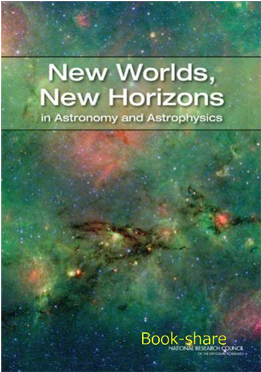 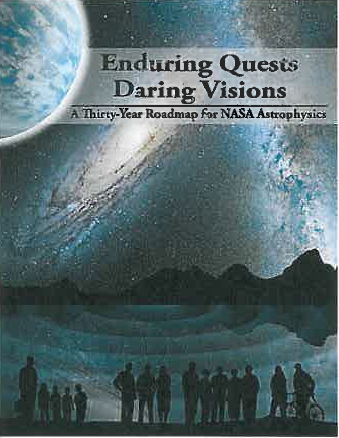 Ground-based Observatories
The science community’s program for UVOIR astrophysics